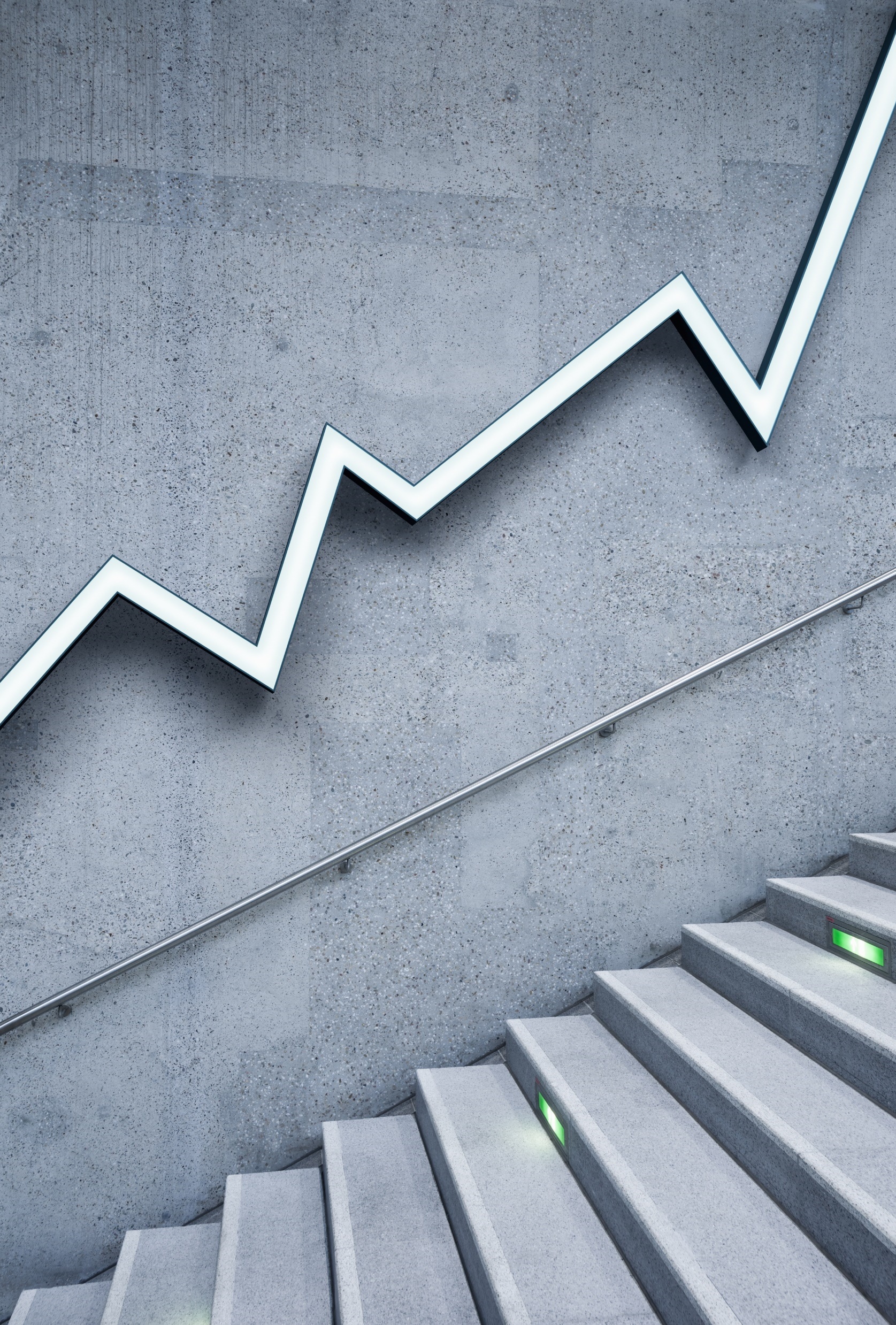 2023 Mechanics Training
Week 4 – PENALTIES PART iI 
(SCRIMMAGE DOWN RELATED FOULS)
The purpose of Week 4 is to identify fouls that occur during the scrimmage down.
POINT OF EMPHASIS
The main point of emphasis regarding penalties occurring during the scrimmage down is to make sure we identify the proper infraction by being in position and seeing the ENTIRE play.
5 PENALTY TYPES
To better understand these penalties, let’s break them down into 5 categories:
Procedural
Restriction
Safety
Personal Fouls
Unsportsmanlike Penalties
PROCEDURAL PENALTIES I
All plays are designed to do something (run/pass/kick).
Procedural penalties are associated with the execution of a play.
Improper execution can lead to an advantage by one team.
Procedural penalties are enforced to help maintain consistency and uniformity from play to play.
PROCEDURAL PENALTIES II
MOST Procedural Penalties are 5-yards
This includes but is not limited to:
Illegal Forward Pass (Intentional Grounding)
Illegal Handing Ball Forward
Illegal Touching
Ineligible Receiver Downfield
Helping the Runner
RESTRICTION PENALTIES I
Restriction Penalties are associated with illegal contact/restriction between players of opposite teams.
There IS contact on every play.
When one player prevents an opponent from going where they want to go or takes away their momentum, this presents an unfair advantage.
RESTRICTION PENALTIES II
MOST Restriction Penalties are 10-yards (except for pass interference which is 15-yards)
This includes but is not limited to:
Holding
Illegal Block in the Back
Interlocked Blocking
Illegal Use of Hands
HOLDING I
Holding is using the hands, arms, or legs to hook, lock, clamp, grasp, encircle, or hold in an effort to restrain an opponent.
Types of Holding Include:
Grab and Restrict
Hook and Turn (Restrict)
Jerk and Restrict
Tackle
Reverse Takedown/Pullover
PASS INTERFERENCE I
Defensive Pass Interference is the act of interfering with a potential receiver’s opportunity to move toward and attempt a catch on a legal forward pass that is in flight. The 5 types of DPI include:
Hook and Turn
Arm Bar
Playing Through
Cut Off
Early Contact
PASS INTERFERENCE II
Offensive Pass Interference is the act of interfering with a defensive player’s opportunity to move toward and attempt a catch on a legal forward pass that is in flight beyond the neutral zone. This includes:
Picking Defensive Players (Rub Route Combinations)
Blocking Downfield
Pushing Off
Any illegal means of creating separation while the ball is in flight
SAFETY PENALTIES I
Safety Penalties are associated with maintaining the safety of players on the field.
Safety Penalties are centered around equipment and the proper use of player equipment (specifically the helmet) 
Safety Penalties also are associated with contact above or below the proper target region (the midsection from shoulder pads to waist)
SAFETY PENALTIES II
MOST Safety Penalties are 15-yards (except for minor violations like accidental contact with the face mask or missing/illegal equipment)
This includes but is not limited to:
Illegal Block Below The Waist	
Illegal Blindside Block
Clipping/Tripping/Chop Block
Targeting
Horse Collar Tackle
PERSONAL FOUL PENALTIES
Personal Fouls are fouls which involve illegal contact that is deemed as an unnecessary form of roughness and have nothing to do with the spirit of the game.
ALL PERSONAL FOULS ARE 15 YARDS AND IF DEEMED FLAGRANT CAN WARRANT EJECTION.
UNSPORTSMANLIKE FOUL PENALTIES
Unsportsmanlike Fouls are non-contact penalties that are a form of misconduct.
ALL UNSPORTSMANLIKE PENALTIES ARE 15 YARDS WITH 2 UNSPORTSMANLIKE PENALTIES CAUSING AUTOMATIC DISQUALIFICATION. 
Examples of Unsportsmanlike Penalties are:
Taunting
Obscene Gestures
Excessive Celebrating
THINGS TO REMEMBER
No foul causes a live play to become dead.
See the entire action before calling a penalty.
Make sure that there is a clear advantage gained by the team committing the penalty.
Remember to have the number for the player committing the penalty.
Don’t pass on Safety Penalties or Unsportsmanlike Penalties.
Late Penalties are fine, Ghost Penalties are not.
Keep officiating the play.